Hohe Tatra
Štrbské pleso
Tschirmer See
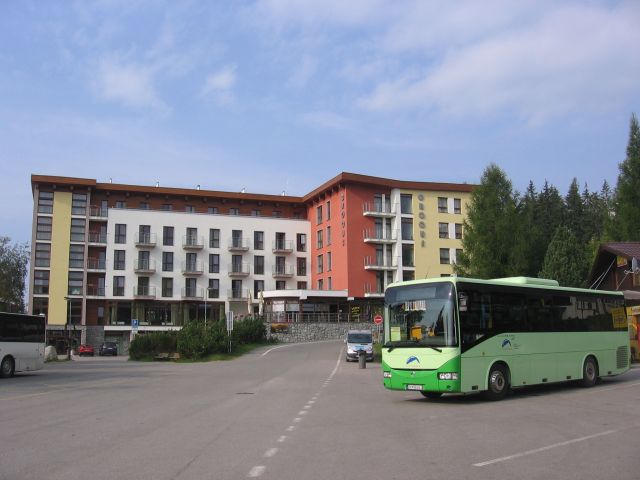 Hier gibt es das Zentralparkplatz Štrbské Pleso. Hinter dem Parkplatz steht Hotel Crocus.
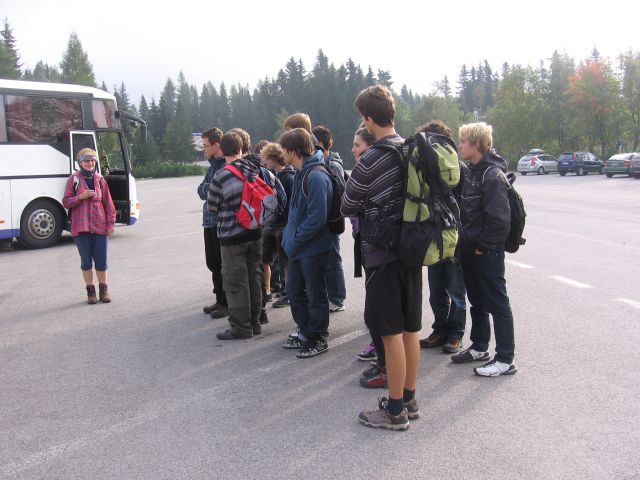 Wir bekommen Anleitung zur Wanderung.
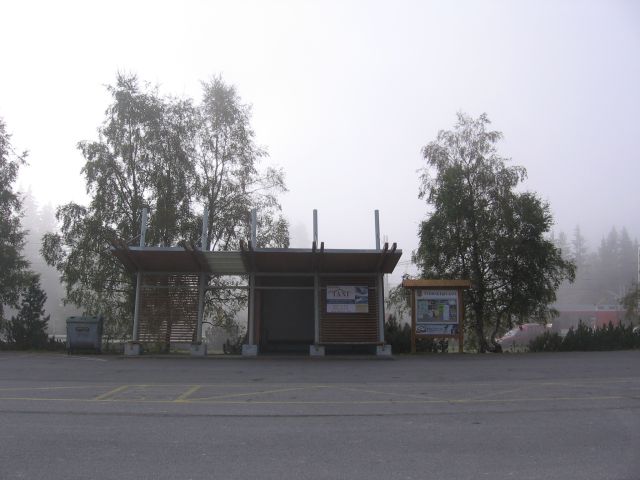 Die Bushaltestelle Štrbské Pleso. Sie wurde im Jahr 2006 gebaut.
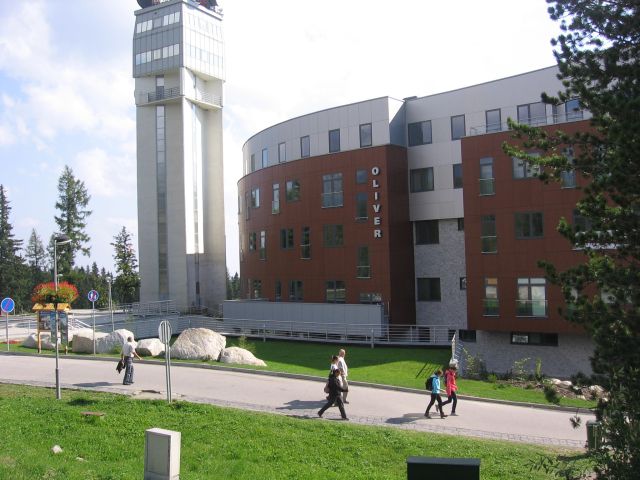 Hotel OliverEs hat vier Sterne, ist modern, luxuriös.Es liegt nur 500 Meter vom See.
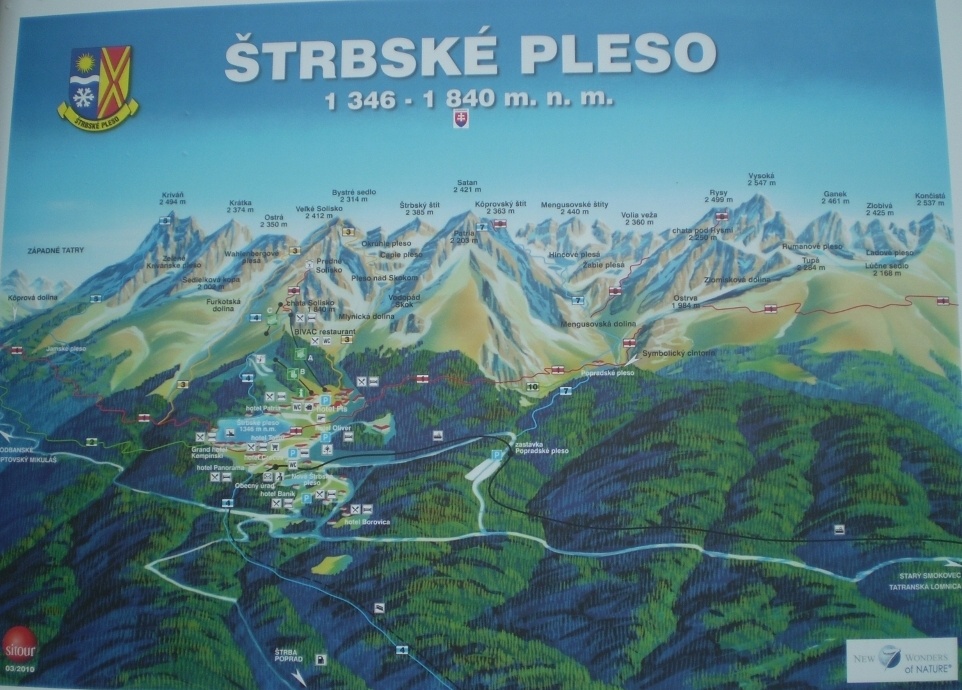 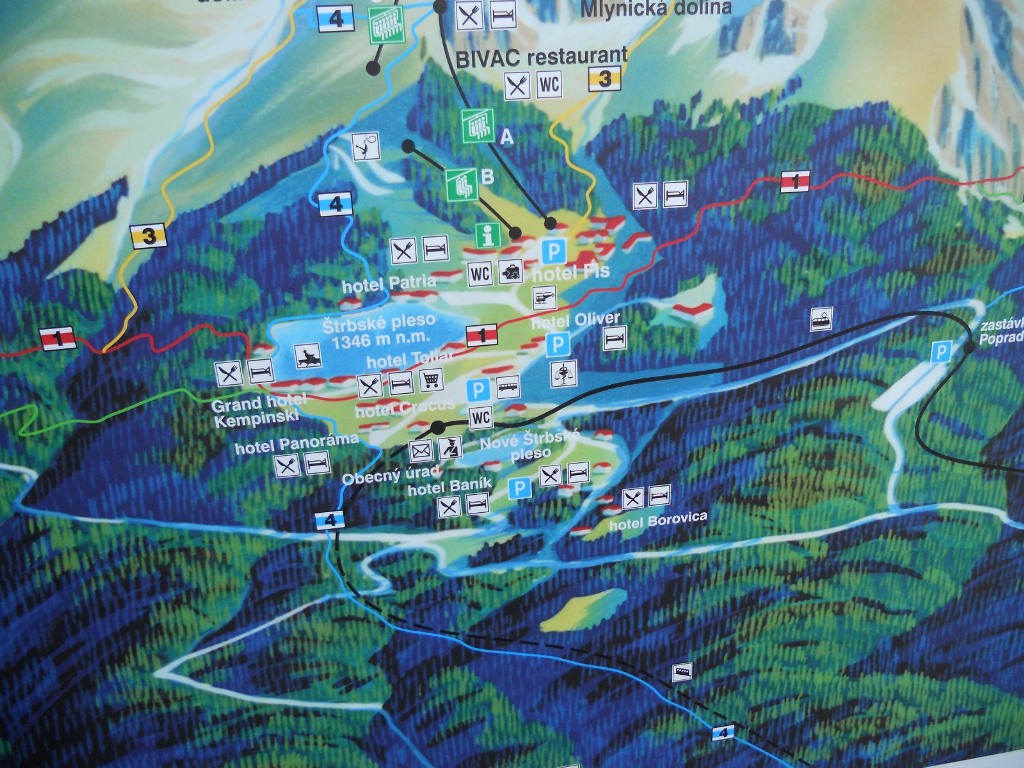 Štrbské Pleso ist ein See und auch ein Urlaubsort. Ansiedlung Štrbské Pleso gehört zur Gemeinde Štrba.
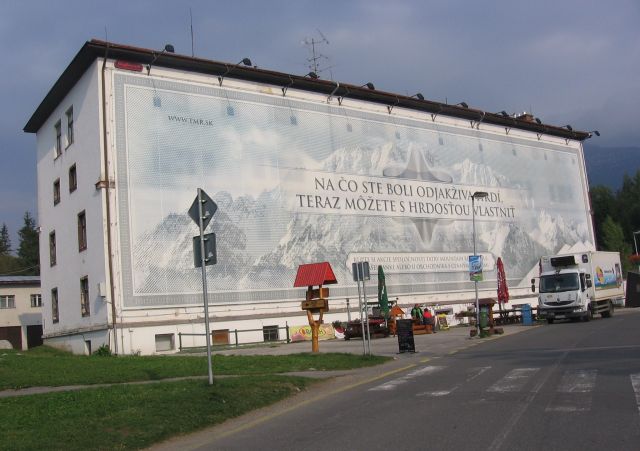 Großes Gebäude Werbetafel - „Woran Sie immer stolz waren, können  Sie jetzt besitzen.“
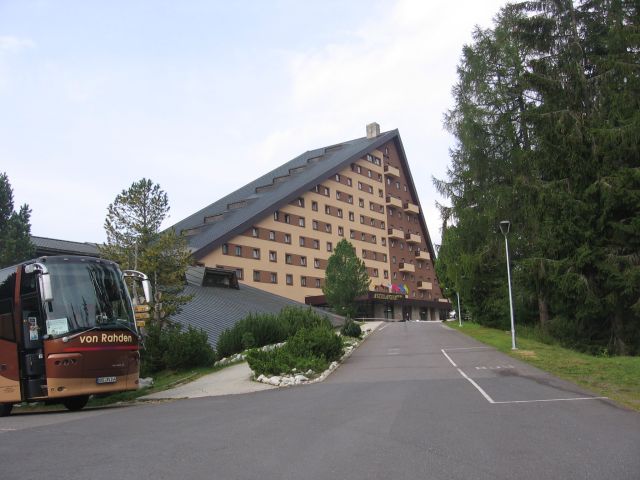 Hotel PatriaEs ist populär, beliebt, hat vier Sterne.Es ist nach dem Berg Patria genannt.
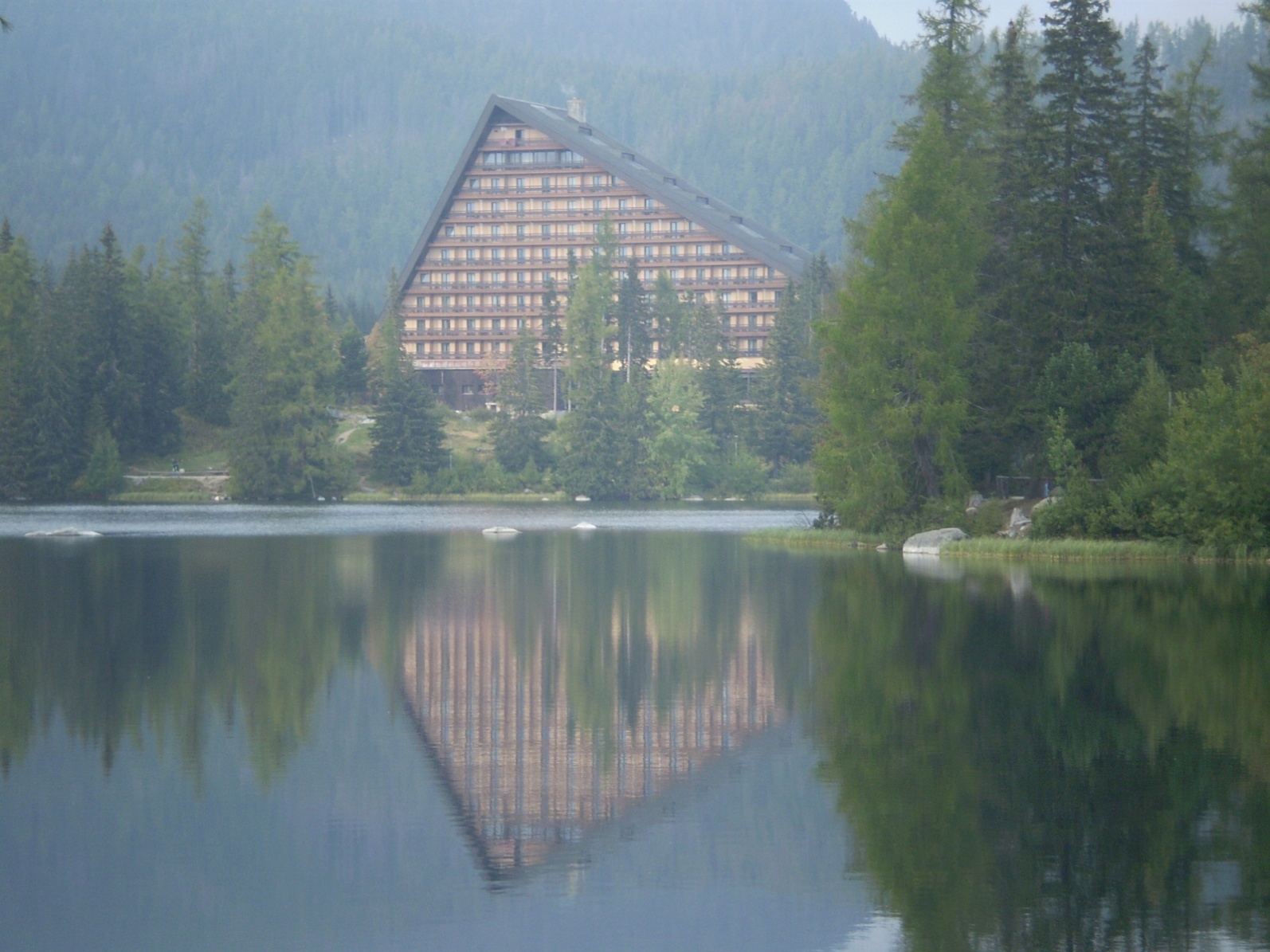 Zimmer mit Blick auf Štrbské pleso.Dieses Hotel hat dreieckige Form.
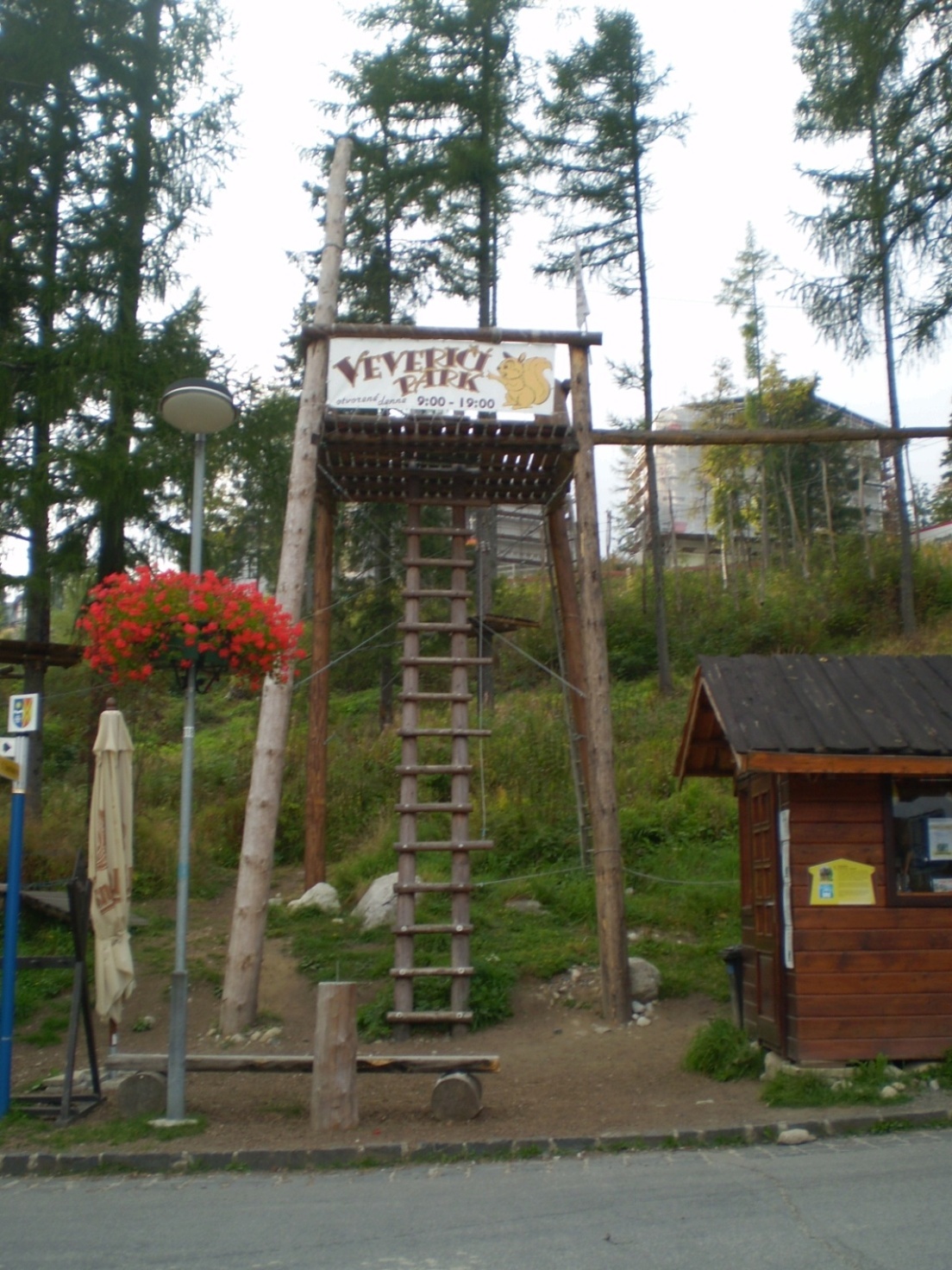 Die Eichhörnchenstrecke
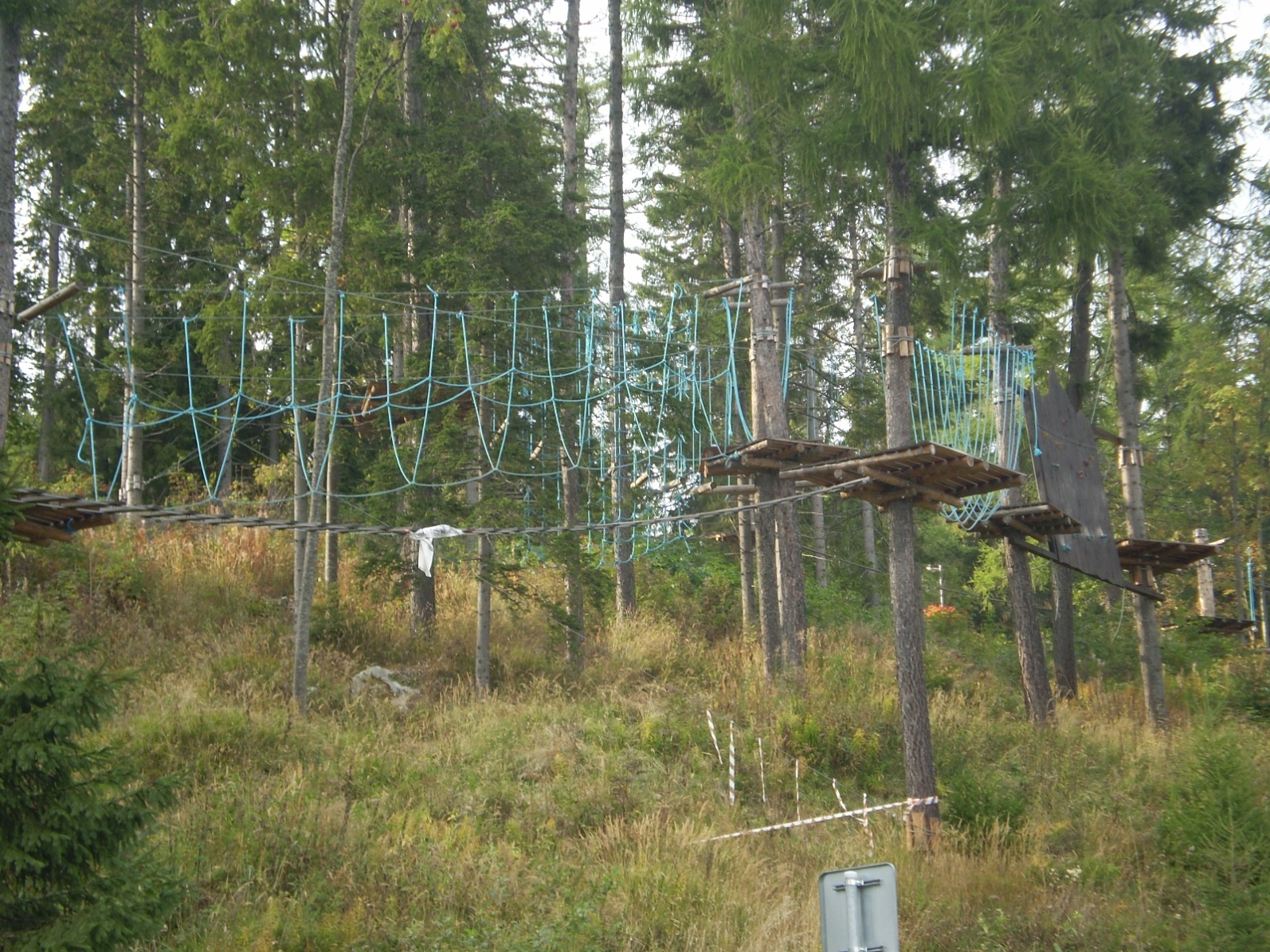 Hier kann man sich unterhalten.
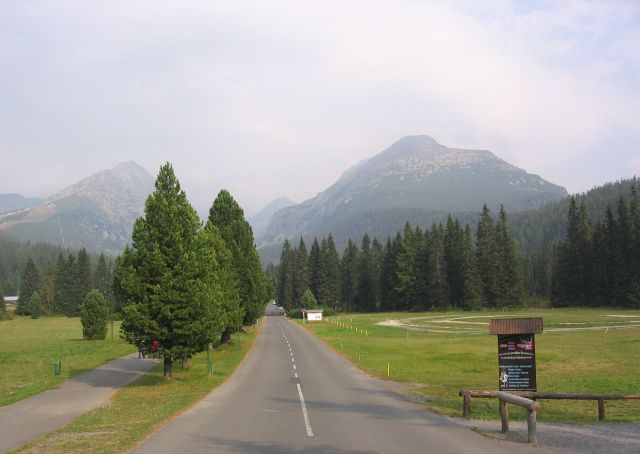 Der Weg zum Hotel FIS und zur Sesselbahn.
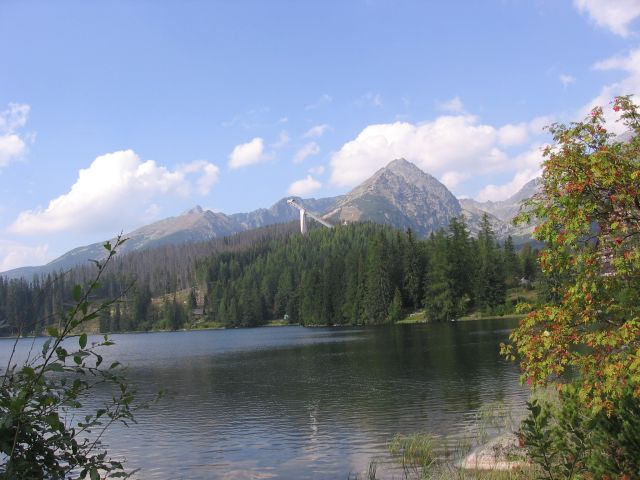 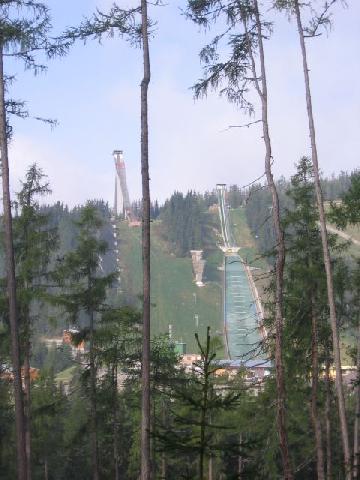 Zwei Sprungschanzen und Abfahrtstrecken
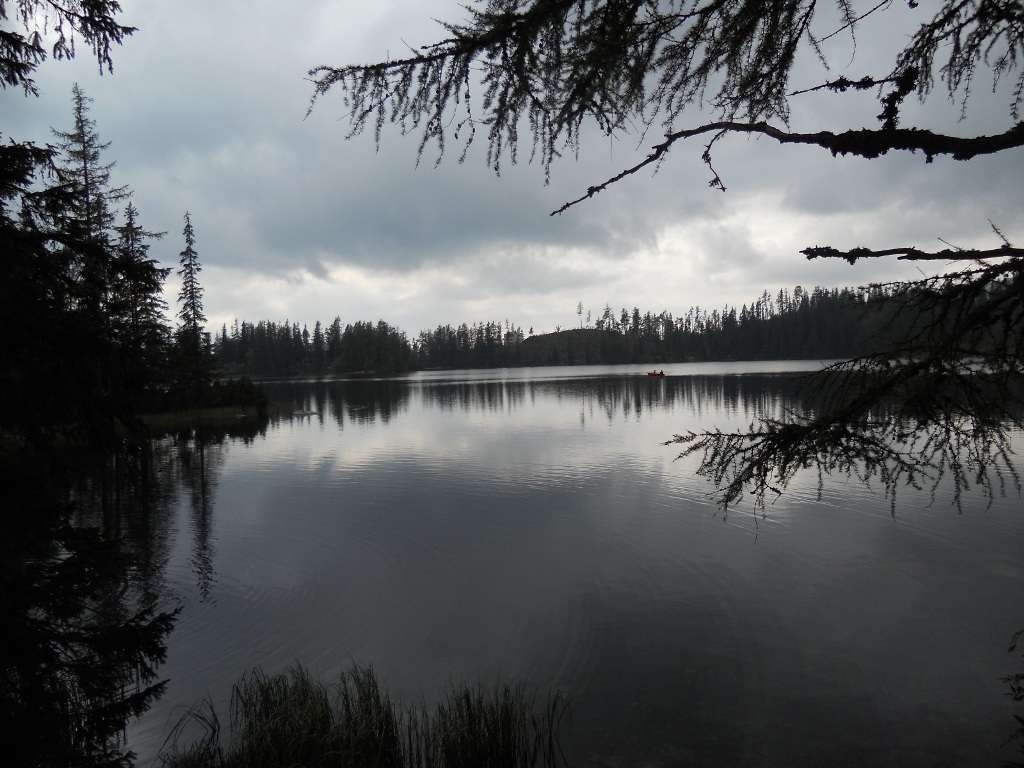 Štrbské pleso - der bekannteste und meistbesuchte See in der Hohen Tatra.
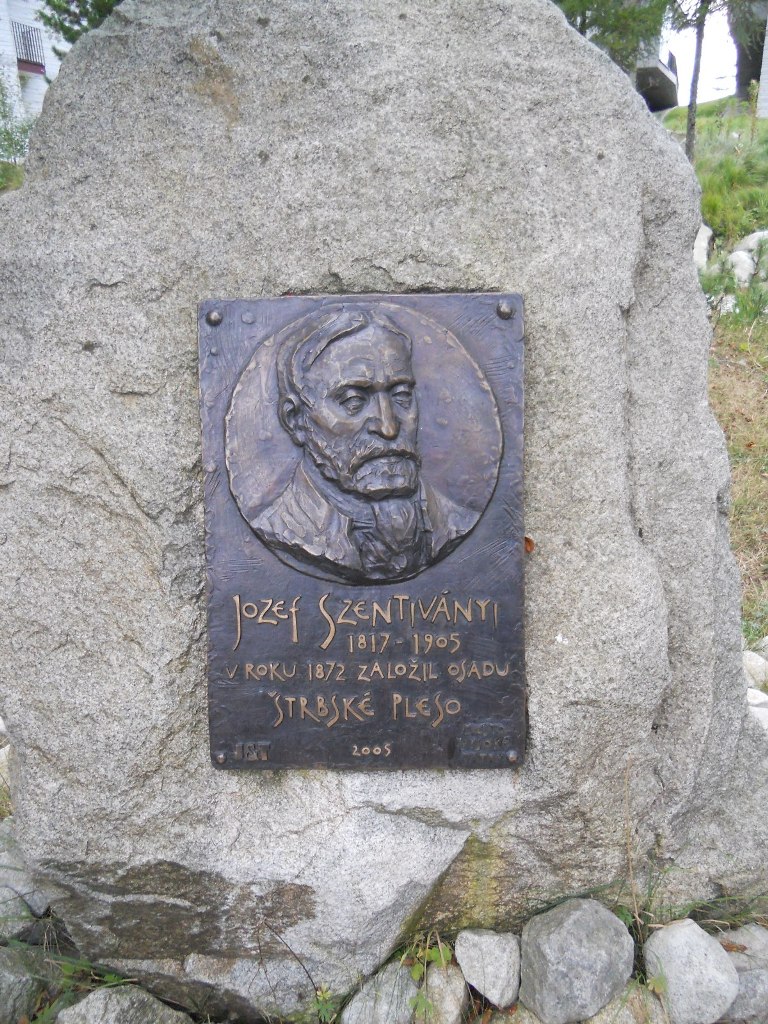 Jozef Szentivany lebte von 1817 bis 1905. Er gründete die Siedlung Štrbské Pleso im Jahr 1872.
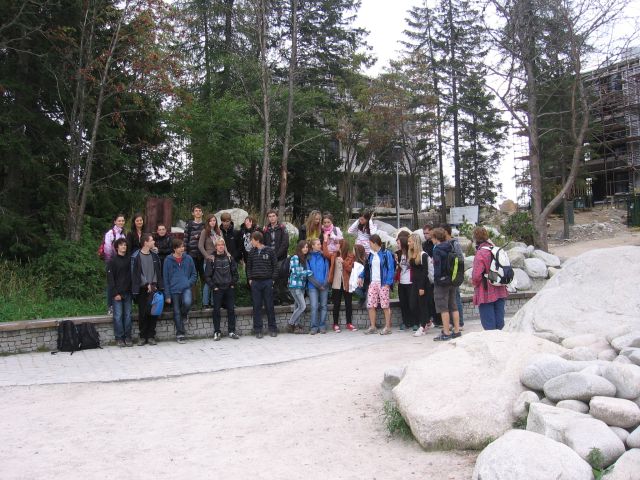 II.B und II.D am Štrbské pleso
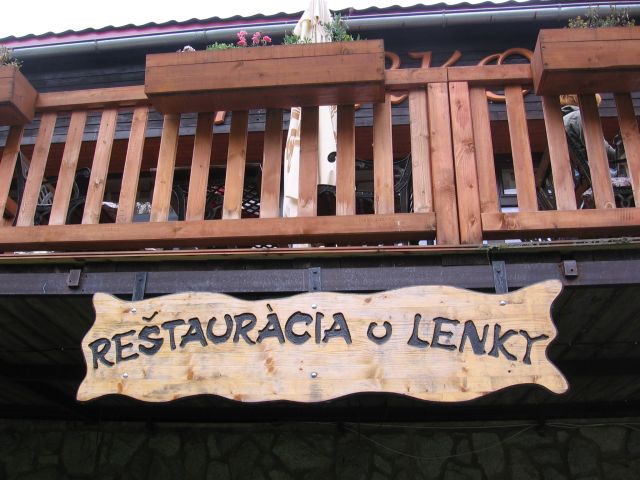 Mittagessen im Restaurant u Lenky.
Vielen Dank für eure Aufmerksamkeit.
Viliam Balun, Peter Čerešník, Viliam Murin, Martin Jonek, Adam Březina
II.B